Procurement Training
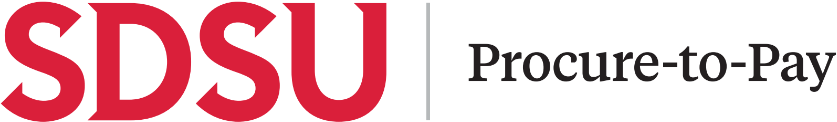 Agenda
We are happy you are here to learn more about procurement and Oracle EBS at SDSU.

Introduction

Policy Overview - CSU & SDSU

Requisition Process Overview

Cancellations and Encumbrance Reductions

How to use Oracle EBS
CSU Policy
Fair, Reasonable, and to Serve the Mission of the University

Fair: Is the procurement fair for competition and does it eliminate favoritism, fraud, and corruption?  Are we obtaining the best value for the university? 

Reasonable:  Is the good or service you are procuring reasonable? Is the cost reasonable? Is it reasonable to spend public funds on this good or service – are we acting as a good steward of public resources? 

Serving the Mission of the University: Does the good or service being procured serve the mission of the University?
CSU Policy
CSU Contract and Procurement Policy and Policy Stat

General Procurement:	Goods and Services

< $50k – A single quote is required
$50k up to $99.9k – Informal quotes (IFQ), minimum of three (3)
$100k and > - Formal bids or proposals (IFB or RFP) 
 Pricing has to be Fair and Reasonable (F&R)
CSU Policy
DVBE/SB Option:	Goods and Services

< $50k – A single quote is required

$50k > – $250k capacity; informal quotes (IFQ), minimum of two (2)
CSU Policy
Sole Source Option:

< $100k - CPM signs

$100k up to $250k – AVP or VP of Business and Finance Admin signs 

$250k and > - Chancellor’s Ofﬁce signs
Sole Source Requirements
Sole Source documents:
Sole source justiﬁcation form
Proprietary Letter (if applicable)
Requirements or Salient Characteristics
Only 1 supplier can provide, no others similar or same
Authority
Authority to sign or obligate is delegated from the President:
Only BFA hierarchy has authority to sign or obligate.
Any other signatures are taking a risk or putting contractor at risk of non-payment.
Not a valid agreement if signatory not authorized
Sources of authority:
CSU Contract and Procurement Policy:	Applicable thresholds
Piggy-back off other solicited Agreement
Sole Source
After-the-Fact (ATF)
After-the-Fact is not a procurement action
- It is a record of non-compliance with policy (corrective action)

After-the-Fact must still be compliant with CSU Contract and Procurement Policy or at risk of non-payment.

After-the-Fact is required when:
Services are ordered and there is no signed Agreement in place
Services are ordered or received and there is no funding in place

Attach to your requisition an After the Fact Form with explanation
Software Requests
Require a TARP (Technology Acquisition Review Process) review

Needed for each PCC purchase or annual PO purchase
If less than $10k and deemed low accessibility and security risk for all three categories -> then use PCC

If greater than $10k, submit requisition for Agreement
Submit requisition after TARP approval has been completed
Attach the TARP approval to the requisition
Requisition Creation
Requisition String / Oracle String
Natural Accounts
Categories
Line Types
Quantity Based (Goods) vs Amount Based (Services)
CPM will provide desk guides and checklists for your use
Requisition Process
System does restrict requisition creator to approve their own document
Approval workflow process of a Requisition 
Requisition may be returned if corrections needed
Buyers are unable to change requisition
Departments may edit requisitions even if not returned
Requisition Process
Approved Requisition will be in open req pool
Requisition Assigned to a Buyer
Buyer provides procurement support 
Buyer will review and process the requisition
Solicitation, if applicable will involve an evaluation and award process
CPM issues an Agreement or Purchase Order, as applicable
Purchase Order (PO) is the Contract
Will depend on terms of procurement (duration and amount)
Recommendations
Include back up documents related to your request as attachments to the requisition
	Quote
	Scope of Work
	Pricing
	Sole Source Letter (if applicable)
	ATF Letter (if applicable)

Ensure a correct string is used in the requisition

Contact CPM before submitting the requisition if you have any questions

We are here to support your procurement needs

After a requisition has been processed and the award process is completed, department to manage the terms (duration and pricing) using the PO/Contract or Agreement
Cancellations and Encumbrance Reductions
Submit cancellations and encumbrance reductions to CPM. 
An encumbrance cannot be cancelled unless the contractual obligation is also eliminated.
A reduced or cancelled contractual obligation requires a reduced encumbrance.
Encumbrances for goods are established in the FY the order is placed
Encumbrances for services are established and maintained for the FY the service is to be performed.
Procurement Timetables
Timetables to contract issuance for each of the following categories:

< $50k - A single quote is required: 5-10 business days
$50k up to $99.9k - Informal quotes (IFQ): 10-15 business days
$100k and > - Formal bids or proposals (IFB or RFP): 180 calendar days

Reminder: Bid thresholds are based on the entire anticipated project term - and ultimately the agreement term.
Example: If a service is anticipated to be used over a three-year period and each year has a cost of $25k, the total of the project would be $75k resulting in a required IFQ.
Oracle Instances
Production (AISFINPRD): The database where all transaction occur. The system of record.

Link: https://aisfinprd.sdsu.edu:4443/

Reports (AISFINRPT): Used for testing and a nightly copy of AISFINPRD database.
Link: https://aisfinrpt.sdsu.edu:4443/
SDSU Intranet, under Administrative Information Systems (AIS): https://sdsuedu.sharepoint.com/sites/bis/SitePages/Oracle-Instances.aspx
Thank You
Questions
p2pCampusCare@sdsu.edu
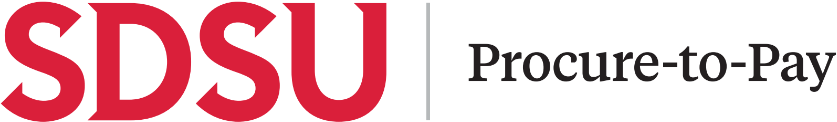